ECONOMIA MONETARIA INTERNAZIONALE
III anno Laurea triennale
Docente: Francesco Magris
E-mail: francesco.magris@deams.units.it
E-mail: francesco.magris@univ-tours.fr
Ufficio: via  dell’università 1, II piano, stanza 208
1
RIFERIMENTI BIBLIIOGRAFICI E COMPETENZE RICHIESTE
Libro di testo: Dominick Salvatore, «Economia monetaria internazionale. Macroeconomia in economie aperte», ETAS, 2008
Nel corso delle lezioni verranno suggerite ulteriori letture integrative
Competenze richieste. Conoscenza della macroeconomia di base in economia sia chiusa sia aperta. Conoscenza di base degli strumenti dell’algebra, della geometria piana e del calcolo differenziale
2
PIANO DEL CORSO
Concetti introduttivi: la microeconomia, la macroeconomia, i modelli reali e i modelli monetari, le principali variabili macroeconomiche e le principali equazioni contabili, la definizione di moneta e le sue funzioni
La bilancia dei pagamenti
Mercati valutuari e tassi di cambio
La determinazione del tasso di cambio
Il meccanismo di aggiustamento della bilancia delle partite correnti attraverso i prezzi con tassi di cambio fissi e flessibili
3
Macroeconomia in economia aperta: le politiche di aggiustamento
Prezzi e produzione in economia aperta: domanda aggregata e offerta aggregata
Cambi fissi e cambi flessibili, il Sistema Monetario Europeo e il coordinamento delle politiche macroeconomiche
Il Sistema Monetario Internazionale
4
INTRODUZIONE
Iniziamo con un breve richiamo dei concetti di base della microeconomia e della macroeconomia
La microeconomia studia la meccanica degli scambi a partire dall’analisi dei comportamenti dei singoli soggetti  economici quali i consumatori, le imprese e le pubbliche amministrazioni
Essa si propone in primo luogo di pervenire alla determinazione delle quantità offerte e domandate da ogni singolo agente economico in funzione dei prezzi a partire dalle preferenze, dalle dotazioni e dalla tecnologia
In un secondo momento la microeconomia si pone l’obiettivo di aggregare le scelte dei singoli agenti economici per pervenire alla determinazione dei prezzi d’equilibrio e delle quantità aggregate d’equilibrio dei beni e servizi prodotti e consumati, ossia in una situazione in cui su tutti i mercati la domanda aggregata uguaglia la corrispondente offerta
5
6
Poichè all’equilibrio microeconomico, sotto l’ipotesi di perfetta flessibilità dei prezzi, tutti i mercati sono all’equilibrio, non si può parlare propriamente di alcuni importanti fenomeni quali la sottoproduzione (poca crescita),il razionamento o la disoccupazione
Nella microeconomia il meccanismo che conduce all’equilibrio avviene per mezzo della modificazione dei prezzi. Per quei beni rispetto ai quali vi è un eccesso di domanda, allora i corrispondenti prezzi aumentano, mentre per quei beni rispetto ai quali vi è un eccesso di offerta, allora i corrispondenti prezzi diminuiscono. Alla fine tutti i mercati sono all’equlibrio
Sempre in virtù del fatto che la microeconomia non studia la formazione dei prezzi assoluti, nel suo ambito non si possono studiare fenomeni quali l’inflazione o il deprezzamento (svalutazione) di una moneta. Infatti, nella microeconomia la moneta è quasi sempre  considerata un «velo», ossia un semplice mezzo per finanziare le transazioni
7
In tal senso si parla della proprietà della «neutralità» della moneta, ossia del fatto che la sua quantità cosí come il suo tasso di crescita non influenzano le variabili reali (la quantità dei beni e servizi prodotti e consumati) ma solo quelle nominali, come i prezzi assoluti
Inoltre, nella microeconomia solo di rado si fa riferimento all’autorità pubblica, ad esempio al governo. Infine, quello che è in parte assente nell’analisi microeconomica è un esplicito riferimento agli scambi in ambito internazionale, in quanto gli operatori stranieri non si differenziano sostanzialmente da quelli nazionali
Nonostante questi limiti, la microeconomia contiene molte e importanti conseguenze normative
8
Sotto certe condizioni non troppo restrittive riguardo le proprietà delle preferenze e della tecnologia, esiste un «equilibrio generale competitivo» localmente unico in cui tutti i mercati sono simultaneamente all’equilibrio. Inoltre valgono i due «teoremi del benessere»
«I teorema del benessere»: l’equilibrio competitivo è «Pareto-ottimale», ossia non ci sono sprechi di risorse
«II teorema del benessere»: è possibile raggiungere una determinata allocazione Pareto-ottimale affidandosi al meccanismo del mercato per mezzo di una opportuna redistribuzione delle risorse
I due teoremi del benessere non sono più validi se si rimuove l’ipotesi della concorrenza perfetta, oppure se si prendono in conto altre imperfezioni come l’assimetria informativa, la presenza di effetti esterni o di beni pubblici
9
La macroeconomia al contrario della microeconomia studia i fenomeni economici partendo, sin dall’inizio dallo studio, dalle variabili aggregate. Si tratta di una visione «olistica» dell’economia, secondo la quale «il tutto trascende la somma delle parti». Non si parla dunque di un singolo consumatore o di una singola impresa, ma, sin dall’inizio, dell’insieme dei consumatori o delle imprese
In particolare le variabili che la macroeconomia si propone di determinare sono il reddito nazionale (PIL), il tasso di disoccupazione, il tasso d’inflazione, nonché, in un contesto di apertura con l’estero, il saldo della bilancia dei pagamenti e il tasso di cambio
10
Anche all’interno della macroeconomia si può fare astrazione della moneta e concentrarsi esclusivamente sulla determinazione delle variabili reali (macroeconomia reale, il PIL, il tasso di disoccupazione, etc.) oppure si può introdurre la moneta e quindi studiare la formazione delle variabili monetarie (livello assoluto dei prezzi, tasso d’inflazione, tasso di cambio). Questa è la macroeconomia monetaria. Tuttavia, secondo molti economisti, l’essenza della macroeconomia consiste proprio nel fatto che essa non può prescindere dalla presenza della moneta
11
12
13
14
15
Qualora si analizzano pure i rapporti fra un paese e il resto del mondo, si parla allora di macroeconomia internazionale e qualora si considerino pure la presenza di valute distinte all’interno di ogni paese, allora si parla di macroeconomia monetaria internazionale, che è il caso che ci interessa
Al contrario che nella microeconomia, nella macroeconomia spesso si ipotizza la presenza di qualche rigidità reale (ad esempio il salario reale) o di qualche rigidità nominale (i prezzi o i salari nominali).  La  conseguenza è che all’equilibrio macroeconomico si può assistere a dei fenomeni assenti nella microeconomia, come quelli di sovraproduzione, sottoconsumo e disoccupazione. In altre parole ci si può trovare di fronte alla possibilità che pure all’equilibrio in alcuni mercati la domanda non uguaglia la corrispondente offerta
16
La conseguenza è che in macroeconomia nella maggior parte dei casi i due teoremi del benessere non sono più  validi
Se non tutti i mercati sono all’equilibrio e se i teoremi del benessere non sono soddisfatti, si apre allora la porta per un intervento dell’autorità pubblica al fine di repristinare l’ottimalità, ad esempio lottando contro la disoccupazione e l’inflazione. Questa è la «politica economica»
La politica economica può fare leva sullo strumento fiscale (debito pubblico, spesa pubblica, tasse, trasferimenti). In tale caso si parla di politica fiscale il cui esercizio è affidato al governo
La politica economica può far leva sul controllo della massa monetaria e della struttura dei tassi d’interesse. In tal caso si parla di politica monetaria il cui esercizio è affidato alla Banca Centrale (in Europa alla BCE)
17
In macroeconomia, si usa spesso fare riferimento all’arco temporale preso in conto nell’analisi. A questo proposito, si fa la seguente distinzione:
Breve termine. I prezzi nominali, inclusi quelli dei fattori di produzione (salari, affitti, etc.), sono rigidi e non vi è accumulazione di capitale (macchinari, edifici, etc.). L’aggiustamento verso l’equilibrio avviene per mezzo della variazione delle quantità
Medio termine. I prezzi nominali, inclusi quelli dei fattori di produzione, sono flessibili ma non vi è accumulazione di capitale. L’aggiustamento verso l’equilibrio avviene per mezzo della variazione dei prezzi
Lungo termine. I prezzi nominali, inclusi quelli dei fattori di produzione, sono flessibili e vi è accumulazione di capitale. L’aggiustamento verso l’equilibrio avviene per mezzo della variazione dei prezzi
18
19
Per capire brevemente il contesto macroeconomico chiuso, si ricordi l’equazione contabile che permette di stabilire il livello del reddito reale:
                                                      Y=C+I+G
dove Y è il reddito reale (PIL), ossia la quantità aggregata di tutti i beni e servizi finali prodotti da un paese in un certo lasso di tempo (un anno, un trimestre, …), C è il consumo aggregato relativo allo stesso lasso di tempo, mentre I rappresenta l’investimento aggregato e G la spesa pubblica, sempre in riferimento allo stesso lasso di tempo.
Nel caso vi siano dei beni invenduti, questi vanno ad incrementare le scorte delle imprese e vengono contabilizzati fra gli investimenti I, seppure siano di natura involontaria.
 Osserviamo che le variabili sopra considerate rappresentano dei «flussi» ossia si calcolano in riferimento ad un lasso di tempo e si contrappongono alle variabili «stock» che invece si calcolano in riferimento ad un preciso istante (ad esempio il patrimonio immobiliare o finanziario in data 31/12/2019)
20
L’identità contabile Y=C+I+G sta ad indicare semplicemente che la produzione di beni e servizi è in parte consumata dalle famiglie, in parte investita dalle imprese (ossia è utilizzata per incrementare lo stock di capitale da utilizzare per la produzione di beni e servizi futuri, in quanto il capitale non è altro che l’insieme di beni, come macchinari ed edifici, che permettono di produrre altri beni) e il rimanente è consumato dal governo
21
Notiamo che esiste un’altra equazione contabile che permette di evidenziare quali sono le fonti di finanziamento dell’investimento. A questo proposito notiamo che il reddito disponibile Y-T può essere o consumato C o risparmiato S
                                                  Y-T=C+S
ossia 
                                                 Y=C+S+T
Poichè 
                                                 Y=C+I+G
abbiamo 
                                             C+S+T=C+I+G
ossia
                                                 S+T=I+G
22
Riarrangiando l’ultima equazione possiamo scrivere
                                I=S+(T-G)
Poichè S è il risparmio privato e T-G è il risparmio pubblico (avanzo di bilancio), abbiamo che in un’economia chiusa Investimento=Risparmio privato+Risparmio pubblico
23
24
25
L
Y*
27
45°
Y*
Y
28
28
29
45°
Y
30
30
31
45°
Y
32
32
32
Ne segue che la politica fiscale consiste principalmente nella determinazione del livello della spesa pubblica G e di quello delle imposte nette T
Tuttavia ci sono dei limiti al ricorso della politica fiscale ai fini di stimolo alla crescita
Innanzitutto un incremento troppo elevato della spesa pubblica G o una riduzione troppo drastica delle imposte T rischiano di tradursi in elevati disavanzi pubblici (G-T) che a sua volta fanno lievitare il debito pubblico (che è la somma capitalizzata al tasso d’interesse di mercato dei disavanzi pubblici passati) fino a livelli insostenibili creando problemi di solvibilità  del debito che a loro volta inducono delle forti turbolenze sui mercati finanziari anche a seguito dell’attività speculativa che in tale contesto si mette in moto
33
34
Proprio al fine di non rendere esplosiva la dinamica del debito pubblico, la sottoscrizione di alcuni trattati internazionale (esempio: Maastricht) impone ai paesi signatari una disciplina bugetaria rigorosa, il che limita il margina di manovra della politica fiscale
Inoltre, nulla garantisce che un incremento della domanda  aggregata indotta da una politica fiscale espansiva non si scarichi sui prezzi piuttosto che sulle quantità, generando in tal modo inflazione (soprattutto se ci si trova in prossimità del pieno impiego e se i prezzi non sono rigidi nemmeno nel breve termine)
35
In un’economia monetaria, oltre alla politica fiscale, è possibile utilizzare pure la politica monetaria per stimolare la crescita e con essa l’occupazione
A questo proposito, ricordiamo la definizione di moneta
La moneta più che a partire dalla sua essenza è definita a partire dalle sue funzioni. Elenchiamole
36
37
Mezzo di pagamento. La presenza della moneta, che può essere scambiata contro ogni bene e servizio, evita le difficoltà del baratto che richiede una «duplice coincidenza di bisogni» (se possiedo delle mele e voglio scambiarle con delle pere, bisogna che trovi qualcuno che possiede delle pere e desideri scambiarle con delle mele)
Riserva di valore. Se possiedo della moneta, posso trasferire la mia ricchezza praticamente intatta nel futuro (sempre che l’inflazione non sia elevata). Ovviamente rinuncio agli interessi o ad altri redditi che otterei se  investissi la mia ricchezza in altre attività finanziarie. «Preferenza per la liquidità»
38
Alla luce di queste considerazioni, è chiaro che molti beni che adempiono a tali elencate funzioni possono essere definiti «moneta». Tuttavia, al giorno d’oggi, ogni paese possiede una moneta che ha corso legale, ossia la legge impone la sua accettabilità per estinguere un’obbligazione derivante da contratto, da legge o da responsabilità civile. Perciò faremo sempre riferimento a ciò quando parleremo di moneta
39
40
In un’economia monetaria chiusa, accanto all’equazione contabile che determina il reddito reale, si introduce una seconda equazione che stabilisce che la domanda di moneta reale uguaglia l’offerta di moneta reale
Ma prima di scrivere l’equazione dell’equilibrio sul mercato monetario, dobbiamo riscrivere l’equazione del reddito in una forma più complessa
41
42
Ad esempio, supponiamo che devo scegliere fra un progetto di investimento che richiede un esborso pari ad A al periodo 1 e un ricavo pari a B al periodo 2 e un investimento sul mercato finanziario dello stesso montante che al periodo 2 mi assicura un tasso d’interesse i.
Col primo investimento il flusso di danaro è
                                             -A+B
Mentre col secondo è
                                          -A+(1+i)A
È chiaro che opterò per la prima operazione se e solo se
                                            B>(1+i)A
Il che richiede un tasso d’interesse non troppo elevato
43
Come secondo esempio, supponiamo che un’impresa deve decidere se emettere al periodo 1 un’obbligazione a scandenza annuale pari a un valore monetario A per finanziare un progetto d’investimento che assicurerà al periodo 2 un ricavo pari a B. Nel secondo periodo dovrà rimborsare pure (1+i)A. Il flusso di cassa è allora          
                                        +A-A-(1+i)A+B
È chiaro che l’impresa emetterà l’obbligazione e quindi investirà se e solo se
                                            B>(1+i)A
il che richiede di nuovo un tasso d’interesse non troppo elevato
44
45
La funzione della domanda L di moneta reale è più articolata. In particolare, essa dipende positivamente dal reddito Y. Infatti più gli individui diventano ricchi, più essi hanno bisogno di moneta per finanziare il proprio consumo, ossia la domanda di moneta per scopo transattivo aumenta
Allo stesso tempo, più il tasso d’interesse nominale i è elevato più diventa interessante per le famiglie investire in titoli e quindi economizzare in moneta. Non a caso, il tasso d’interesse viene definito come il «costo opportunità» della moneta. «Preferenza per la liquidità»
Abbiamo quindi che la domanda di moneta è
                                               L(Y,i)
46
47
i
48
49
i
50
50
51
i
LM
i*
IS
Y
Y*
52
52
53
i
LM
Y
54
54
54
55
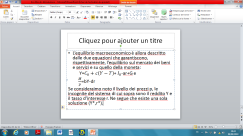 i
SI
Y
56
56
56
56
57
i
Y
58
58
58
58
58
59
Infatti l’obiettivo della Banca Centrale consiste nel difendere il valore interno ed esterno della moneta
Valore interno. È il potere d’acquisto della moneta in termini di prodotti domestici. Quanti caffé posso comprare in Italia con 100 euro? È chiaro che il valore interno è eroso dall’inflazione, ossia dall’aumento dei prezzi domestici
Valore esterno. È il potere d’acquisto della moneta in termini di beni esteri. Quanti caffé posso comprare negli USA con 100 euro? È chiaro che il valore esterno della moneta dipende dal tasso di cambio (i dollari che posso acquistare con 100 euro) e dalla dinamica dei prezzi USA
60
Consideriamo ora che il paese in questione intrattenga delle relazioni con l’estero, che chiameremo «resto del mondo». Tali relazioni possono essere reali, ossia comportare l’acquisto o la vendita di beni e servizi, opppure  finanziarie, ossia comportare l’acquisto o la vendita di attività finanziarie come azioni o obbligazioni
Le operazoni reali danno vita alla bilancia delle partite correnti, mentre quelle finanziarie danno vita alla bilancia dei movimenti di capitale
61
L’acquisto di un bene e servizio prodotti nel paese in considerazione da  parte di un residente in un paese straniero viene chiamato «esportazione», mentre l’acquisto da parte di un residente nel paese in questione di un bene o servizio prodotti nel resto del mondo viene chiamato «importazione». Se indichiamo con X le esportazioni e con M le importazioni, abbiamo che il saldo BC delle partite correnti è dato da 
                                           BC=X-M
Se BC>0, allora il paese in questione ha più esportato che importato, mentre se BC<0 ha più importato che esportato
62
63
Vedremo nel seguito quali sono le principali variabili che influenzano il volume delle esportazioni X e quello delle importazioni M. Diciamo per il momento solo che un reddito elevato nel resto del mondo stimola le esportazioni (gli stranieri sono più ricchi e quindi consumano pure più prodotti esteri), mentre un reddito domestico più elevato stimola le importazioni (la popolazione domestica è più ricca quindi acquista pure più prodotti esteri) 
Allo  stesso tempo un tasso di cambio deprezzato (ossia una moneta domestica debole) stimola le esportazioni (per gli stranieri costa di meno acquistare nel paese la cui moneta è deprezzata) mentre frena le importazioni (per la popolazione domestica diventa più caro acquistare all’estero)
64
È chiaro che in un’economia aperta, oltre al reddito e al tasso d’interesse appare una terza variabile endogena da determinare rappresentata dal tasso di cambio Nel seguito analizzeremo  in dettaglio oltre alla bilancia dei pagamenti, pure la dinamica di formazione del tasso di cambio e come tale dinamica interagisce con l’economia domestica in termini di PIL , occupazione e inflazione
Nel seguito analizzeremo  in dettaglio oltre alla bilancia dei pagamenti, pure la dinamica di formazione del tasso di cambio e come tale dinamica interagisce con l’economia domestica in termini di PIL, occupazione e inflazione
65
Notiamo che esiste un’altra equazione contabile che permette di evidenziare quali sono le fonti di finanziamento dell’investimento. A questo proposito notiamo che il reddito disponibile Y-T può essere o consumato C o risparmiato S
                                                 Y-T=C+S
ossia 
                                                  Y=C+S+T
Poichè 
                                             Y=C+I+G+X-M
abbiamo 
                                           C+S+T=C+I+G+X-M
ossia
                                              S+T=I+G+X-M
66
Riarrangiando l’ultima equazione possiamo scrivere
                            I=S+(T-G)+(M-X)
Poichè S è il risparmio privato, T-G è il risparmio pubblico (avanzo di bilancio) e M-X è il disavanzo della bilancia commerciale cui corrisponde un equivalente flusso di capitali in entrata, abbiamo che Investimento=Risparmio privato +Risparmio pubblico+Risparmio estero
67